WTO,ICBL的報告
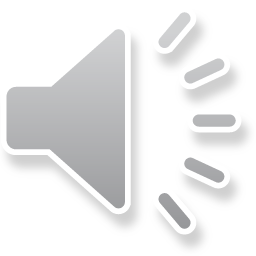 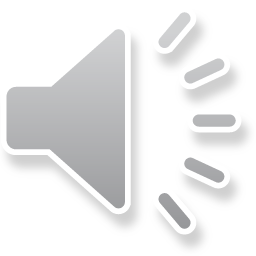 班級:617
陳威廷、吳鎧廷、王子睿、吳奕宣、姚心儀
  15%        65%        0%        10%       10%
世界貿易組織(WTO)
成立時間 : 1995年
總部 : 瑞士 日內瓦
功能 : 幫助成員展開自由及公平的貿易，監督各項經濟及貿易協議。
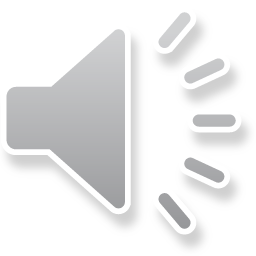 加入後ＷＴＯ的好處
（一）關稅調降
（三）開放服務業市場
（二）減少農工產品管施
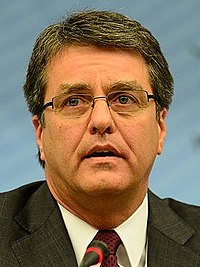 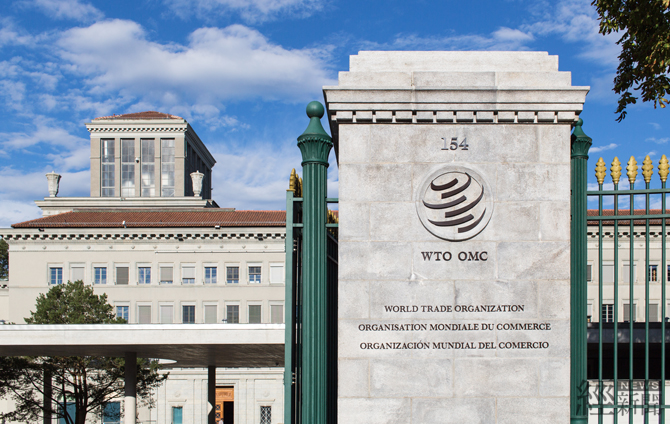 WTO的總部在
瑞士的日內瓦。
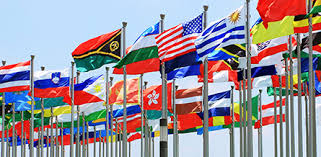 WTO目前共有
164個會員。
wto現任總理是
羅伯托·阿澤維多。
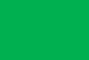 成員國                                   觀察國       成員國（歐盟代表）            非成員國
NOT
THE  END
國際反地雷組織(ICBL)
成立時間 : 1992年
總部 : 瑞士 日內瓦
功能 : 推動禁雷運動，以及協助全球各地掃除地雷。
組織成員包括
（一）婦女
（三）退伍軍人
（二）兒童
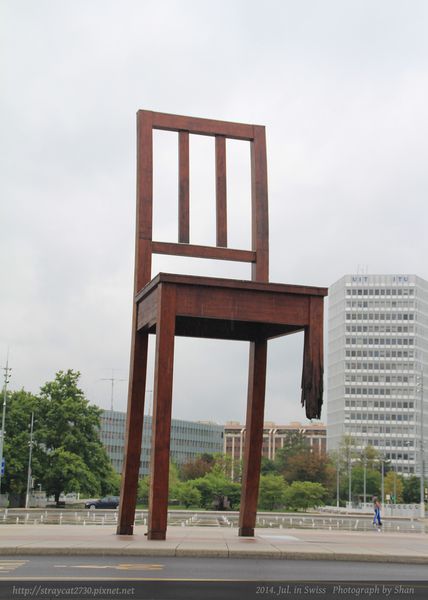 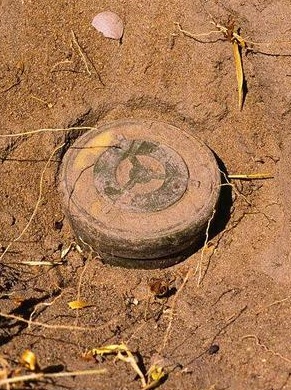 圖中人員正以掃雷工具偵測地雷。
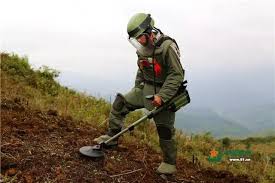 瑞士全球反地雷運動的精神標誌--跛腳椅。
地雷是一種埋在地下的武器，只要受壓就會爆炸。
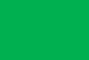 藍色國家為締約國
有獎徵答
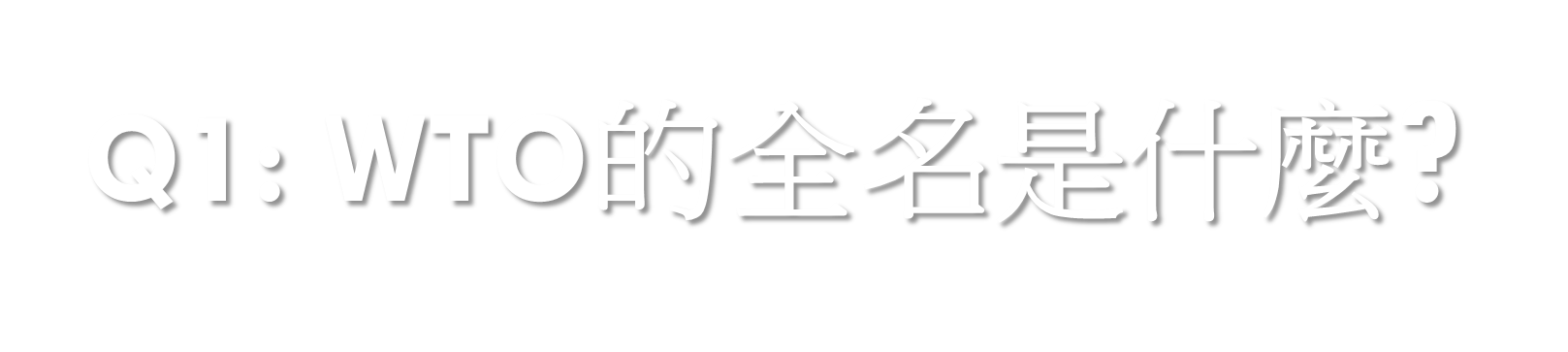 A: 世界貿易組織
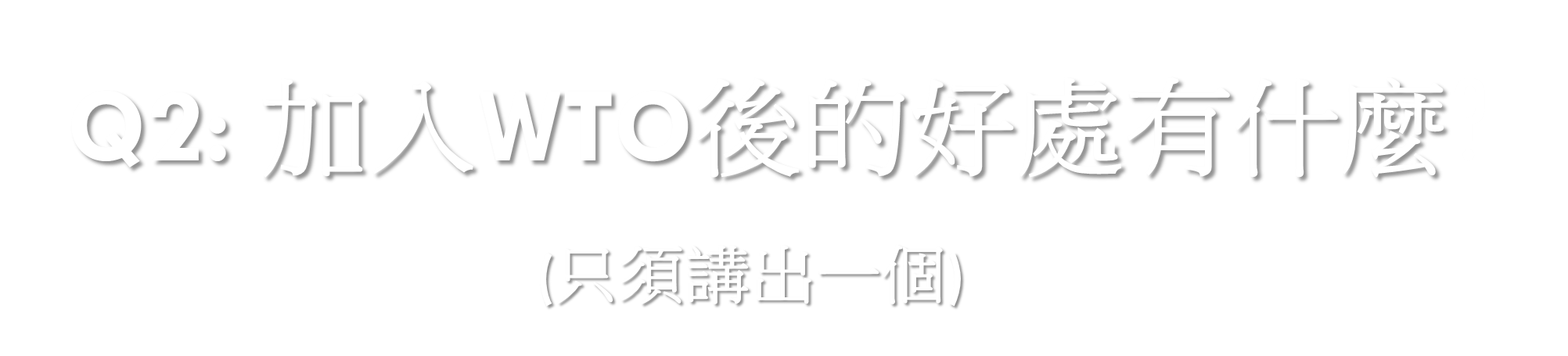 A: 關稅調降
         減少農工產品管施 
         開放服務業市場
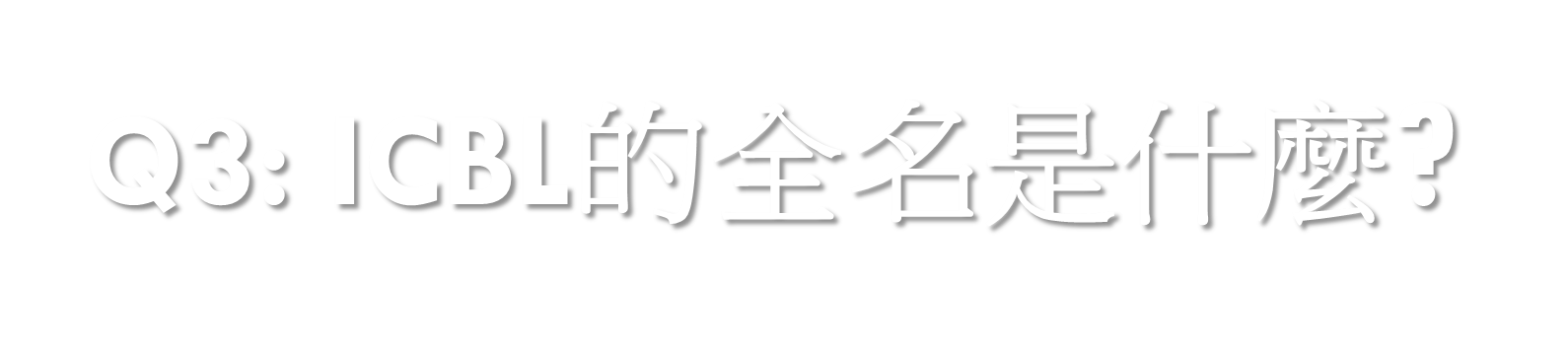 A: 國際反地雷組織
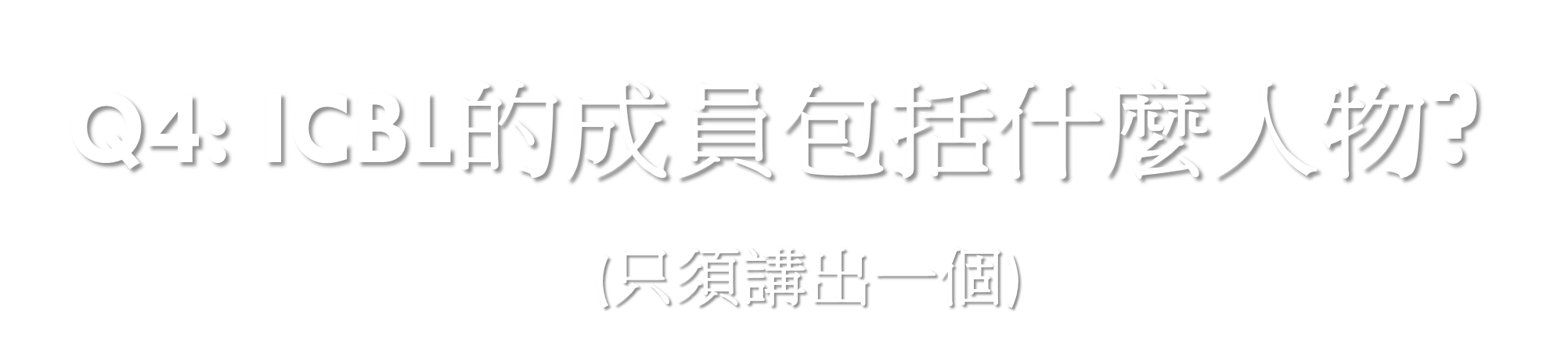 A:婦女、兒童、
退伍軍人
Q5: 您給這篇簡報幾顆星?                 ( 1 – 10 顆星)
THE  END
THANKS FOR WATCHING
陳威廷、吳鎧廷、王子睿
吳奕宣、姚心儀 敬上